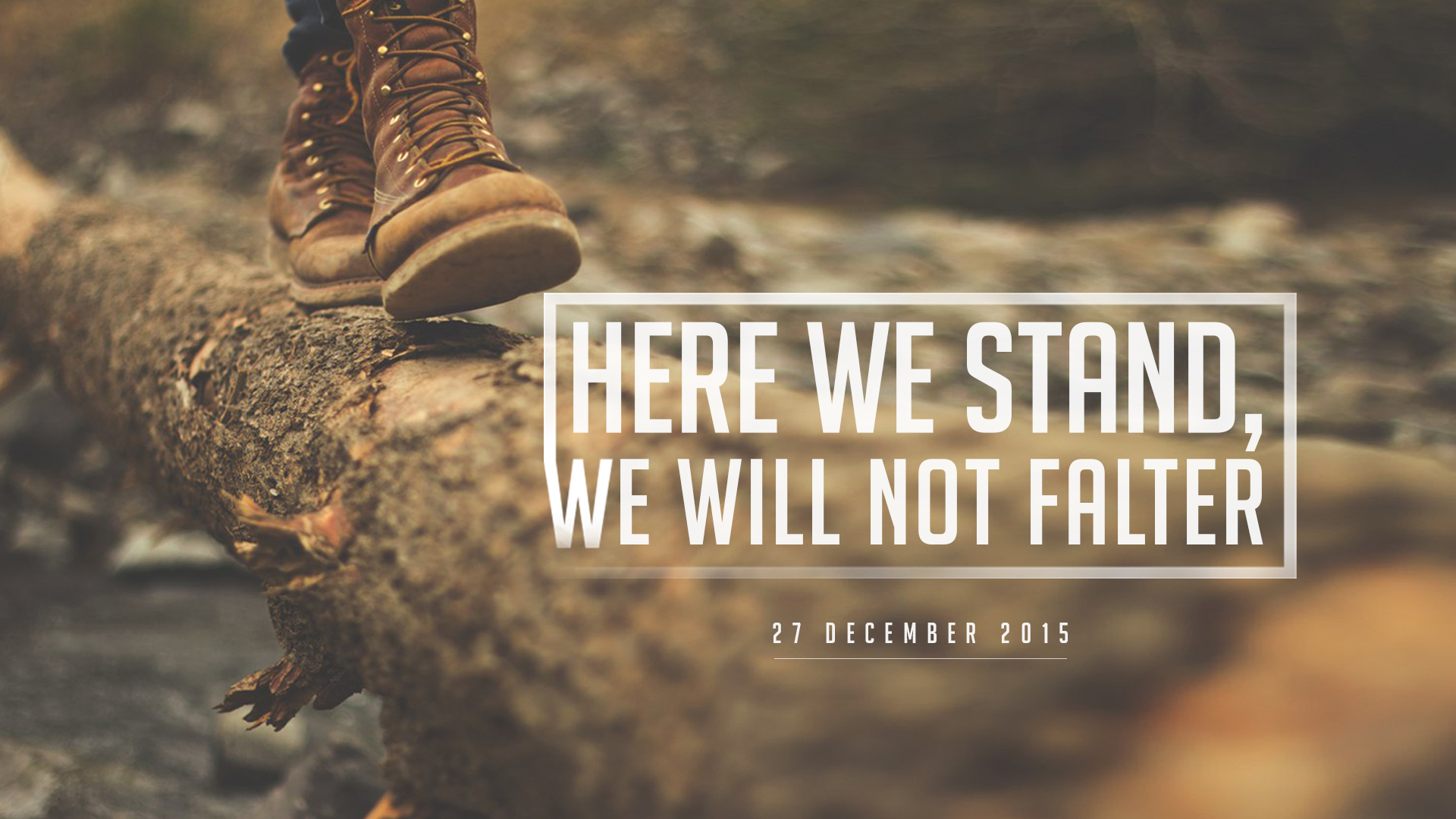 1 Timothy 3:15  
but if I am delayed, I write so that you may know how you ought to conduct yourself in the house of God, which is the church of the living God, the pillar and ground of the truth.
Matthew 5:13-16
13 "You are the salt of the earth; but if the salt loses its flavor, how shall it be seasoned? It is then good for nothing but to be thrown out and trampled underfoot by men. 
14 "You are the light of the world. A city that is set on a hill cannot be hidden.
Matthew 5:13-16
15 Nor do they light a lamp and put it under a basket, but on a lampstand, and it gives light to all who are in the house. 
16 Let your light so shine before men, that they may see your good works and glorify your Father in heaven.
Ephesians 4:14-15
14 that we should no longer be children, tossed to and fro and carried about with every wind of doctrine, by the trickery of men, in the cunning craftiness of deceitful plotting, 
15 but, speaking the truth in love, may grow up in all things into Him who is the head—Christ—
1 Peter 4:17  
17 For the time has come for judgment to begin at the house of God; and if it begins with us first, what will be the end of those who do not obey the gospel of God?
Isaiah 58:1  
"Cry aloud, spare not; Lift up your voice like a trumpet; Tell My people their transgression, And the house of Jacob their sins.
#1, Entertainment instead of discipling
Ephesians 4:11-12
11 And He Himself gave some to be apostles, some prophets, some evangelists, and some pastors and teachers, 
12 for the equipping of the saints for the work of ministry, for the edifying of the body of Christ,
#2, A Social Gospel and a Gospel of "inclusion" instead of the Gospel of Jesus Christ
#3, Denying of the existence of heaven and hell, avoiding the message of the Cross and the Blood
2 Timothy 4:1-5
1 I charge you therefore before God and the Lord Jesus Christ, who will judge the living and the dead at His appearing and His kingdom: 
2 Preach the word! Be ready in season and out of season. Convince, rebuke, exhort, with all longsuffering and teaching
2 Timothy 4:1-5
3 For the time will come when they will not endure sound doctrine, but according to their own desires, because they have itching ears, they will heap up for themselves teachers; 
4 and they will turn their ears away from the truth, and be turned aside to fables. 
5 But you be watchful in all things, endure afflictions, do the work of an evangelist, fulfill your ministry.
#4, The issue of homosexuality and legalizing of same sex marriages
Romans 1:24-32
24 Therefore God also gave them up to uncleanness, in the lusts of their hearts, to dishonor their bodies among themselves, 
25  who exchanged the truth of God for the lie, and worshiped and served the creature rather than the Creator, who is blessed forever. Amen.
Romans 1:24-32
26  For this reason God gave them up to vile passions. For even their women exchanged the natural use for what is against nature. 
27  Likewise also the men, leaving the natural use of the woman, burned in their lust for one another, men with men committing what is shameful, and receiving in themselves the penalty of their error which was due.
Romans 1:24-32
28  And even as they did not like to retain God in their knowledge, God gave them over to a debased mind, to do those things which are not fitting; 
29  being filled with all unrighteousness, sexual immorality, wickedness, covetousness, maliciousness; full of envy, murder, strife, deceit, evil-mindedness; they are whisperers,
Romans 1:24-32
30  backbiters, haters of God, violent, proud, boasters, inventors of evil things, disobedient to parents, 
31  undiscerning, untrustworthy, unloving, unforgiving, unmerciful; 
32  who, knowing the righteous judgment of God, that those who practice such things are deserving of death, not only do the same but also approve of those who practice them.
#5, Rising Religious Intolerance
Acts 5:28-42
28 saying, "Did we not strictly command you not to teach in this name? And look, you have filled Jerusalem with your doctrine, and intend to bring this Man's blood on us!" 
29 But Peter and the other apostles answered and said: "We ought to obey God rather than men. 
30 The God of our fathers raised up Jesus whom you murdered by hanging on a tree.
Acts 5:28-42
31 Him God has exalted to His right hand to be Prince and Savior, to give repentance to Israel and forgiveness of sins. 
32 And we are His witnesses to these things, and so also is the Holy Spirit whom God has given to those who obey Him." 
33 When they heard this, they were furious and plotted to kill them.
Acts 5:28-42
34 Then one in the council stood up, a Pharisee named Gamaliel, a teacher of the law held in respect by all the people, and commanded them to put the apostles outside for a little while. 
35 And he said to them: "Men of Israel, take heed to yourselves what you intend to do regarding these men.
Acts 5:28-42
36 For some time ago Theudas rose up, claiming to be somebody. A number of men, about four hundred, joined him. He was slain, and all who obeyed him were scattered and came to nothing. 
37 After this man, Judas of Galilee rose up in the days of the census, and drew away many people after him. He also perished, and all who obeyed him were dispersed.
Acts 5:28-42
38 And now I say to you, keep away from these men and let them alone; for if this plan or this work is of men, it will come to nothing; 
39 but if it is of God, you cannot overthrow it—lest you even be found to fight against God."
As the Body of Christ, we will take our stand by the Word of God empowered by the Spirit.

We will not falter, recant, withdraw or apologize for what we believe, preach, teach and practice.

Here we stand, we will not falter.